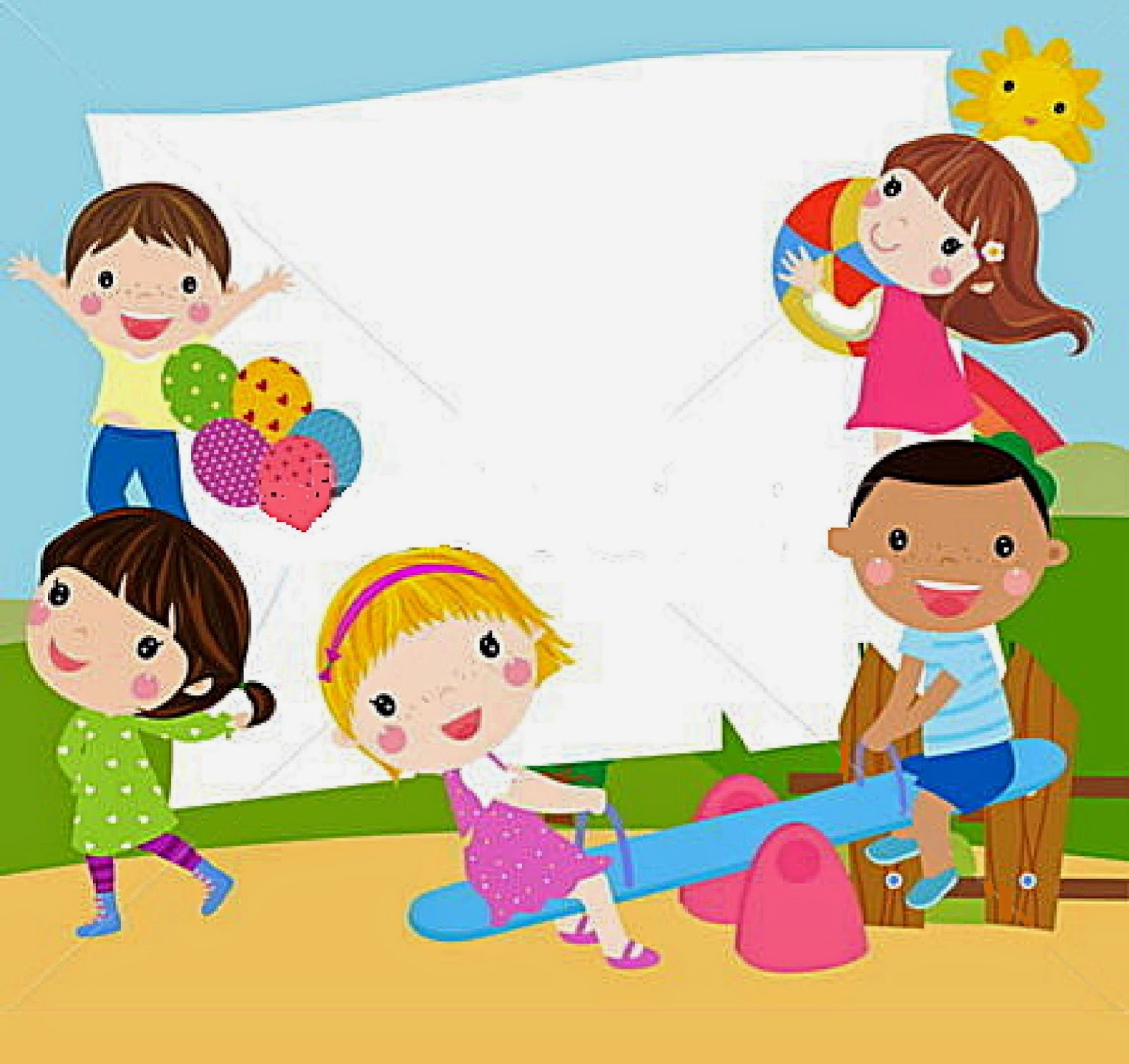 Lĩnh vực phát triển ngôn ngữ
2 Ways to Record PowerPoint
Đề tài: Làm quen nhóm chữ p, q 
            
                         
Đối tượng: MGL ( 5 – 6 tuổi )
Thời gian : 30 – 35 phút.

Giáo viên: Nguyễn Thị phương Ly
From within PowerPoint
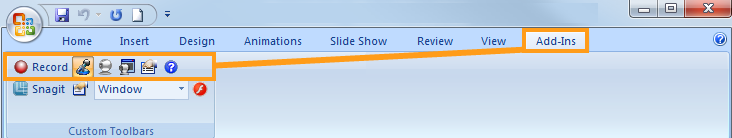 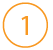 From within Camtasia Studio
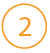 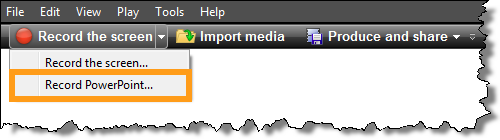 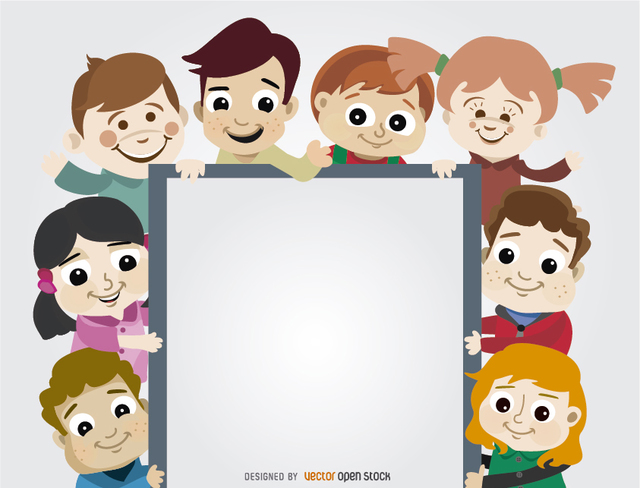 Setting Up for Recording
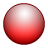 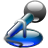 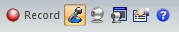 The Camtasia Studio Recording Toolbar within PowerPoint.
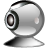 1.Ổn định tổ chức:
- Cô và trẻ hát vận động bài:
 “ Em đi qua ngã tư đường phố “
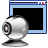 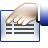 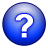 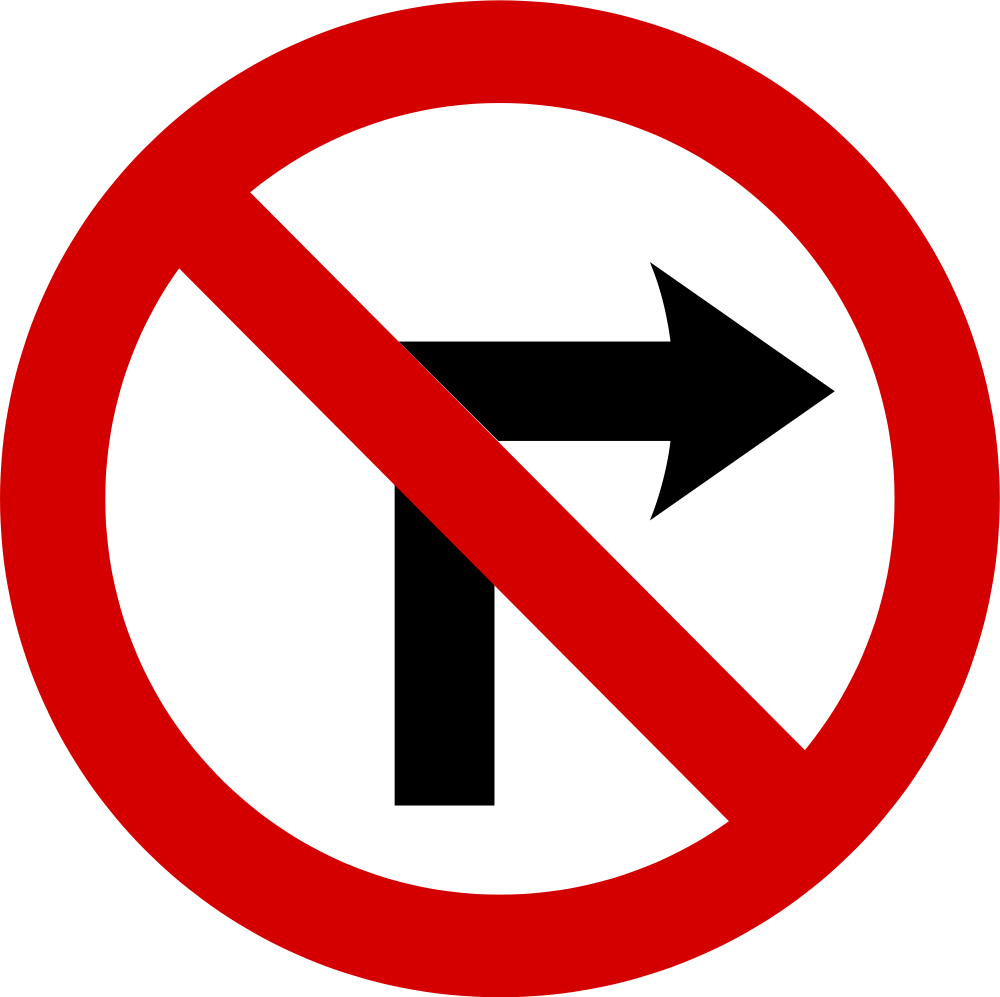 CÊm rÏ ph¶i
C
©
p
h
m
e
a
i
p
o
CÊu t¹o
l
p
P
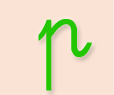 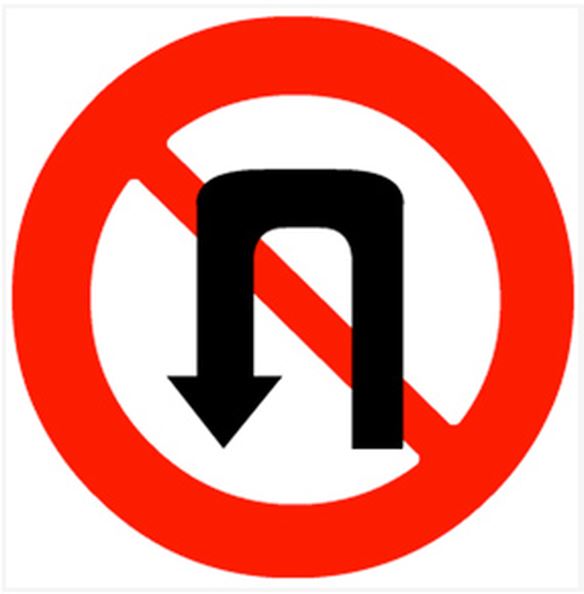 u
C
m
CÊm quay ®Çu
©
q
u
a
®
©
q
o
CÊu t¹o
l
q
Q
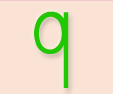 So s¸nh
q
p
TC1 : “ Thi xem ai giái ”
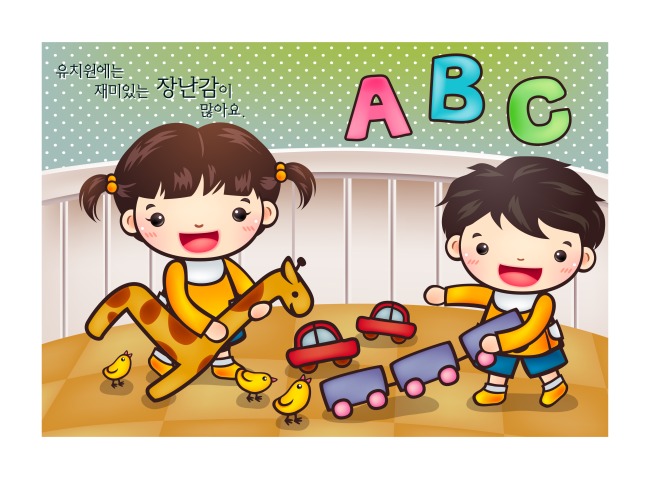 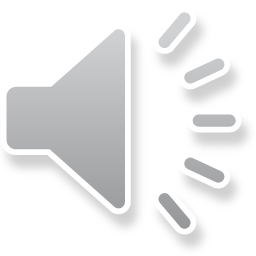 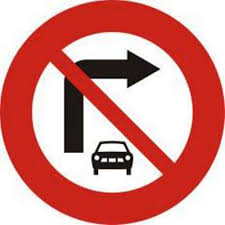 CÊm « t« rÏ ph¶i
p
CÊm « t« rÏ …h¶i
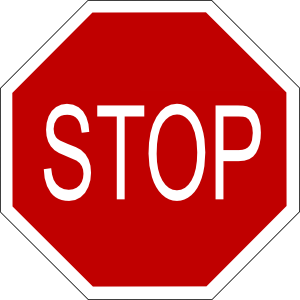 Stop
p
Sto…
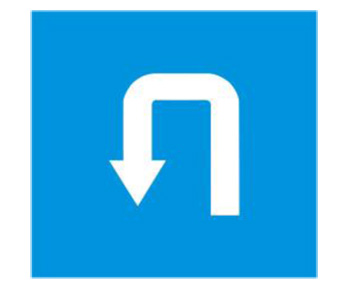 Chç quay xe
q
Chç …uay xe
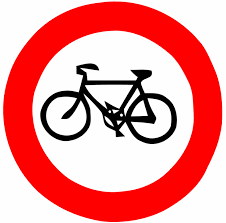 CÊm xe ®¹p
p
CÊm xe ®¹…